Opplegg 24 - Statistikk og spreiingsmål
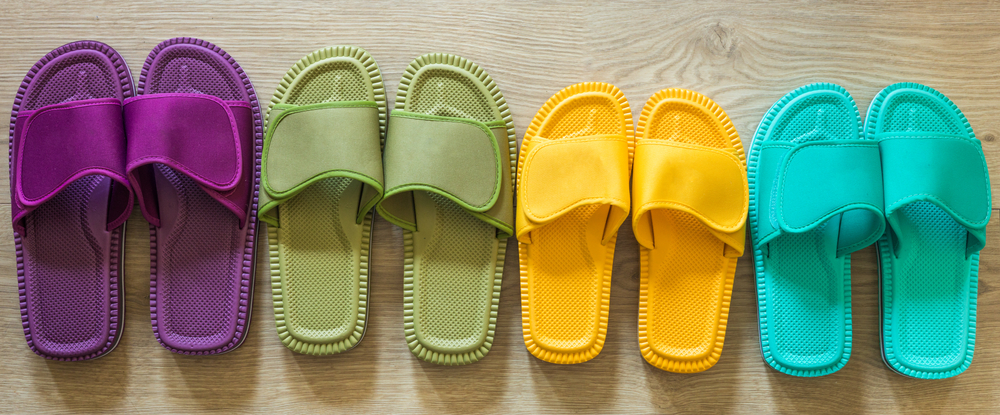 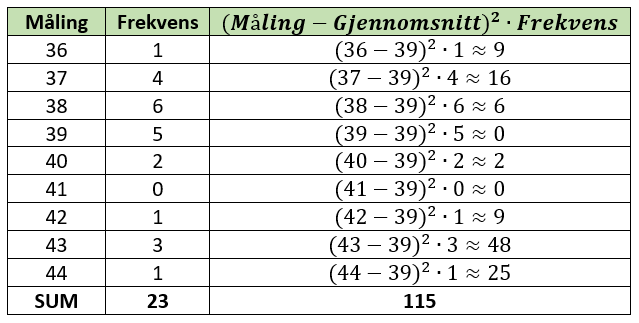 1
Lag ein standardavvikskalkulator- og ein del av statistikkutstillinga dykkar
Oppgåve

Design ei statistisk undersøking som samlar inn data i naturfag, samle resultata i ein frekvenstabell og lag eit program som reknar ut standardavviket.

Lag ein del av utstillinga med ei utgreiing om undersøkinga og resultatet. Det kan vere ein plakat, ein tredimensjonal modell, ei skildring eller noko heilt anna. Tenk gjennom korleis de skal utforme utstillinga for å få fram det som de gjorde på ein god og effektiv måte.
Fase 1: Undersøk gjerne kva ulike typar data som kan vere fornuftig å samle inn. Vil de bruke micro:bit til dette, eller ei spørjeundersøking? Korleis skal denne delen av utstillinga sjå ut? Leit etter inspirasjon frå ulike typar kjelder.
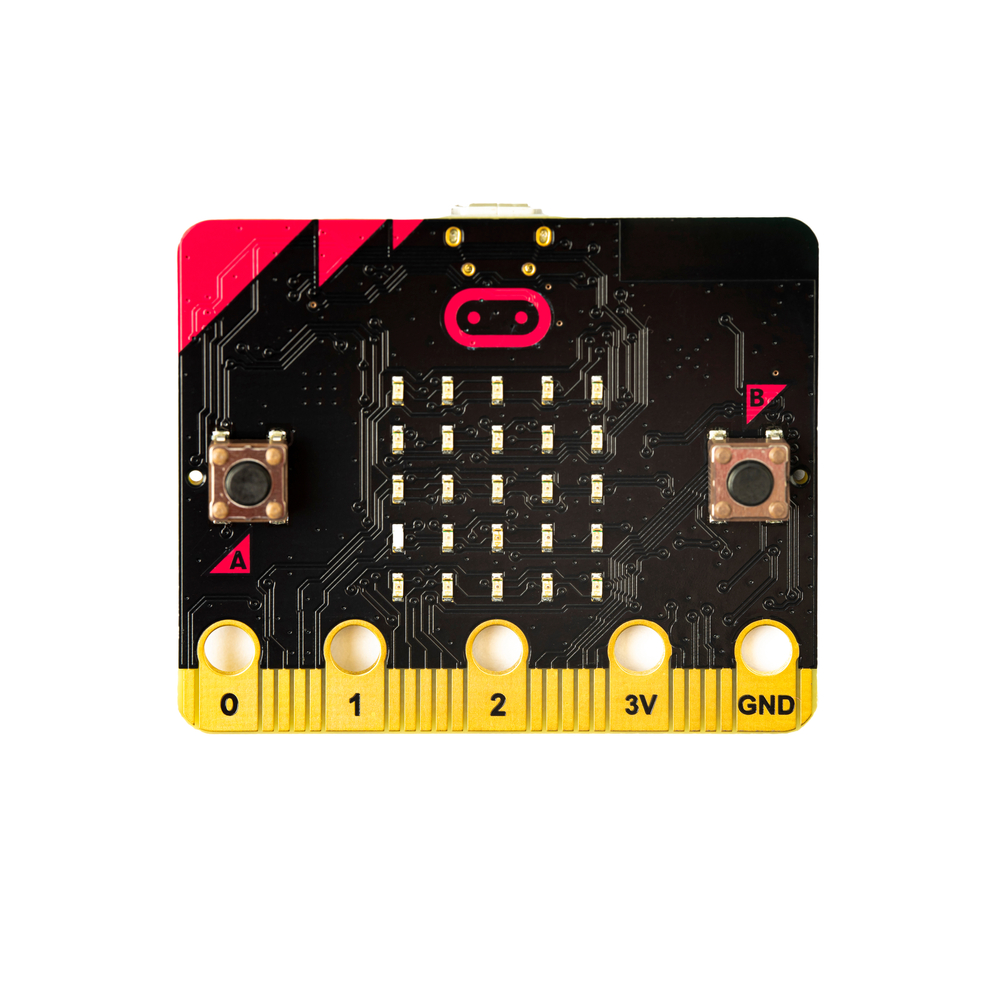 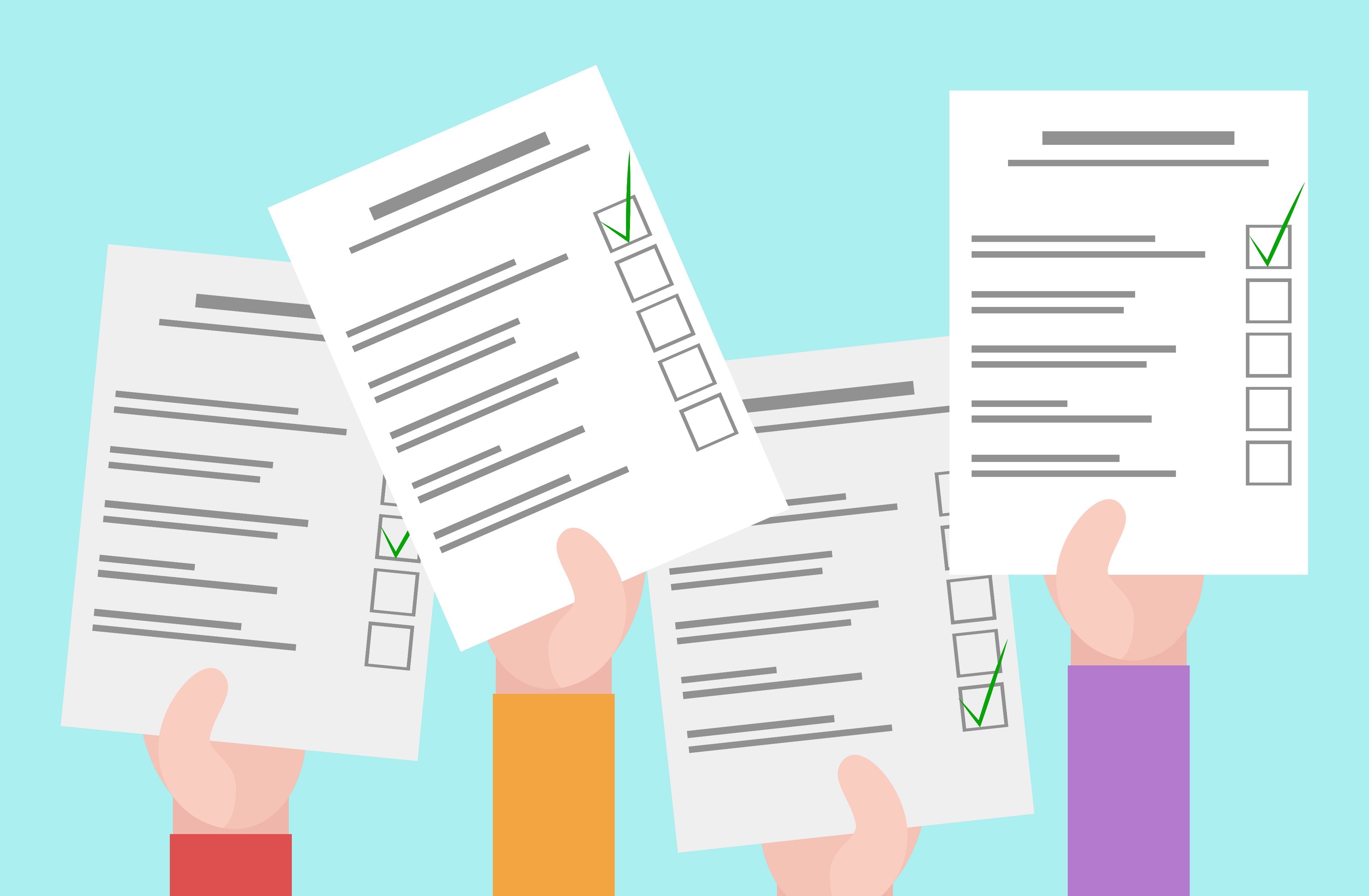 Fase 2: Kva for nokre fargar vil de bruke i utstillinga? Skal de bruke noko spesielt materiale? Vil de berre bruke papir i fleire fargar, eller materiale som silkepapir, stoffbitar, garn, papp? Skal de bygge ein modell av noko? Lag ei skisse over korleis de ønsker at utstillinga skal bli til slutt.
Fase 3: Lag første versjon av programmet for å berekne standardavvik. Lag eventuelt eit program for å bruke micro:biten til å gjere målingar. Lag det som trengs til utstillinga.

Fase 4: Test programmet, får de eit svar som verkar fornuftig?
Kan du lage eit flytskjema her?
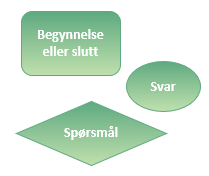 Fase 5: Samanlikne gjerne med dei andre i klassen, er det nokon som har ei betre utstilling? Kvifor meiner de at deira er betre? Kan de bruke noko av dei same grepa i utstillinga  dykkar?	
Fase 6: Hopp gjerne attende til tidlegare punkt og gjer endringar for å få ei best mogleg utstilling. Gjer gjerne endringar i programmet dykkar om det trengs.

Fase 7: Pass på å ta vare på bilete og notat de har gjort undervegs, slik at de kan vise kva de har tenkt. I denne oppgåva går dokumenteringa ut på å lage sjølve utstillinga.
2